Routine d’acquisition de données
Power Query
Power BI
Vérifier le nom de requête
Supprimer l’inutile (colonnes, lignes, étapes)
Vérifier les entêtes 
Position
Mauvaise position = suppr « type modifié »
Typer les colonnes
Renommer les étapes au fur et à mesure
Transformer les données
Supprimer l’inutile (colonnes, lignes, étapes)
Création du calendrier
Relier les tables dans la vue de modèle
Créer une table des mesures ne contenant que des mesures explicites
Mesures
Mesures implicites
Mesures explicites
Calcul fait par le graphique
Simplicité de mise en place
Calcul fait dans la barre de formule
Nom de mesure = titre du graphique
Optimisable +++
Règle de gestion
D’utiliser la date de livraison en tant que date de règlement lorsque cette dernière n’est pas connue

Si date de règlement est vide alors
Utiliser Date de livraison
Sinon
Utilise Date de règlement
Exercice : Volume
Créer la colonne conditionnelle « Volume » affichant
Faible si quantité < 10
Moyen si quantité < 20
Elevé sinon

Typer la colonne au format « type text »
Règle de gestion : Quantité commandée
Afficher les quantités commandées
Quelle mesure à produire : somme quantité
Quel graphique  : barres empilées
Quelle ventilation : par Produit
Quelles couleurs (y a-t-il des daltoniens) : pas d’importance

Qté cdée = SUM(Ventes[Quantité])
Affichage du chiffre d’affaires
Afficher le chiffre d’affaires dans l’info-bulle du graph barres « Qté commandée par produit »
Chiffre d’affaires : Somme Quantité * Prix de vente

SUMX
Table : Ventes
Calcul : Quantité * Champ relié Prix de vente

SUMX(
Ventes
,
Ventes[Quantité] * RELATED(Produits[Prix de vente])
)
Exercice : Bénéfice
Afficher le bénéfice dans un graphique en secteur (camembert) ventilé par Canal (Ventes)
Créer une mesure « Bénéfice » calculant :
Chiffre d’affaires 
-
Somme quantité * prix d’achat
Formater Bénéfice pour l’afficher en € sans décimales
Insérer un graph secteur avec 
Canal en légende
Bénéfice en valeurs
Exercices : boutons
Insérer 3 boutons
Dans produits : 1 bouton naviguant Ventes
Dans Ventes : 1 bouton naviguant ver Produits
Dans toutes les pages : 1 bouton effaçant les filtres
Exercice : Réveil de pédagogique
Charger les « Données_clients » du fichier Clients.xlsx dans une table Clients
Vérifier les types pour transformer Code poste et Département en texte
Fusionner Nom et prénom dans cet ordre dans une colonne Contact sans ajouter de nouvelle colonne
Dans Power BI
Vérifier la relation entre Clients et Ventes (Id Client / Id Client)
Créer une mesure « Nb de clients » comptant le nombre de ligne de la table clients
Dans une nouvelle page avec fond de page, logo et titre, d’afficher une carte géo avec en paramètres Ville (clients) dans Emplacement et Nb de clients dans Taille des bulles
Exercice : calendrier
Ajouter une colonne « Semaine » à l’aide de weeknum et d’un return_type = 21
Afficher le numéro de semaine au format S01… S09, S10, … S53
Comparer les qtés cdées des qtés livrées
Qtés livrées :
Somme de Quantité (ventes)
Utiliser la relation Date (calendrier) à Date de livraison (Ventes)

CALCULATE(
SUM(Ventes[Quantité])
,
USERELATIONSHIP(Calendrier[Date], Ventes[Date de livraison])
)
Exercice : Clients fidélisés
Dans la page analyse Pluriannuelle, insérer un graphique courbe présentant le nombre de client fidélisés (comptant le nombre de ligne de clients en fonction de Date compte fidélité) par années
Exercice : Commercial
Charger les données du fichier Commercial.csv dans une table « Commerciaux »
Typer la colonne Date embauche en utilisant les paramètres régionaux en Date au format Anglais (Etats-unis)
Fractionner la colonne commercial et Service en 2 colonnes une colonne « Commercial » et « Service », en n’ajoutant qu’une seule étape aux étapes existantes
Adapter une formule existante
Supprimer une étape inutilement créée par power query
Dans Power BI
Dans « Suivi règlement » afficher le « chiffre d’affaires réglé » (en fonction de la date de règlement réelle) dans un graphique en courbe dimensionné en mois
Comparer CA vs CA N-1
CA N-1
Chiffre d’affaires
La même période une année avant

Calculate(
[Chiffre d’affaires]
,
SamePeriodLastYear(Calendrier[Date])
)
Exercice CA N-2
Dans le graphique en courbe, afficher le CA N-2 à l’aide de DateAdd pour la créer la mesure
Insérer CA N-2 dans le graphique
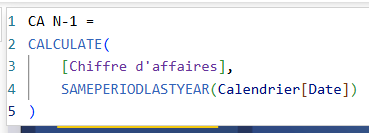 Exercice CA cumulé N-1
Cumulé CA N-1
Décaler d’un an dans le passé, le CA cumulé
Cumuler et décaler d’un an dans le passé le chiffre d’affaires
Décaler d’un an dans le passé et cumuler le chiffre d’affaires
Exercice TD : stocks
Charger stock.csv dans une Stocks
Transformer mois et année en date de fin de mois
Fusionner mois et année dans cet ordre séparées par un espace dans une colonne date d’inventaire
Typer la colonne Date d’inventaire en date
Transformer Date d’inventaire en fin de mois
Sélectionner Date d’inventaire et Id Produit 
Dépivoter les autres colonnes
Renommer Attribut en Dépôt et Valeurs en Unité en stock, de façon optimisée
Regrouper les unités en stock en les sommant dans une colonne stock total par Id produit et par date d’inventaire
Dans Power BI
Dans la page « produits » dans une matrice afficher les « stocks de produits » par produits (en entête de ligne), par mois (en entête de colonne) où « Stocks de produits » est une mesure calculant la somme de stock total